Муниципальное  бюджетное  дошкольное образовательное  учреждение
« Детский сад  комбинированного вида  « Чуораанчык» с.Кюсюр
МО « Булунский улус (район)»РС(Я)
Детско-родительский проект
«Сочиняем сказку по экологии»
Руководитель: Шамаева Валентина Дмитриевна 
Воспитатель 1 категории
Цель: учить детей беречь окружающий мир через сказку.Задачи: - развитие у детей экологической культуры; - формирование связной речи через сочинение сказки; - воспитание бережного отношения к природе: соблюдение чистоты на участках детского сада и своих дворах.
План работы с родителями:
 - беседа с родителями о проведении проекта «Сочиняем сказку по экологии»;
  - совместная работа с детьми по изготовлению героев сказки.
План работы с детьми:
 - беседа с детьми «Наш чистый поселок»;
  - подбор дидактических игр;
  - чтение экологических сказок;
 - изготовление героев сказки из пластилина.
План проведения проекта:
 - беседа с детьми;
 - чтение художественной литературы про экологию;
 - дидактические игры;
  - сочинение сказки;
 - изготовление поделки;
 - показ сказки детьми подготовительной группы в младшей группе.
Педагог организует образовательные ситуации, продуктивную деятельность детей, консультирование с родителями.
Дети участвуют в познавательной и продуктивной деятельности.
Родители  изготавливают поделки.
Ожидаемые результаты:

При условии реализации данного проекта, я рассчитываю получить следующие результаты:
 - повысится уровень активности детей, возрастёт самостоятельность в решении поставленных задач;
 - изменится стиль поведения детей в природе;
 - расширятся знания детей по экологии, через сочинение сказки;
 - научатся новым видам дидактических игр и смогут использовать данные игры в домашних условиях.
Экологические сказки самый доступный способ передачи знаний о явлениях природы, о животных, растениях и окружающей среде. Ненавязчиво в форме игры сказки дают необходимые детям знания.
Краткость, простота сюжета, конкретность и в конце сказки вывод. Экологическая сказка развивает воображение, любовь к природе и осознание необходимости ее охранять.
В чем особенность экологических сказок? 
Характерной особенностью является сильно выраженная переработка материала, получаемая из природного окружения.
           Почему они интересны детям?
Новизна, сюжета, персонажи, самим действием, конечным результатом. А также элементами , из которых строится экологическая сказка, потому что таковыми являются реальные предметы и взаимоотношения в природе.
            Какова их роль?
Экологическая сказка воздействует не только на сознание, но и на чувства ребенка. Она позволяет ребенку более глубоко переживать те, или иные, явления в природе, учить детей научному видению природы.
«Путешествие дождика»авторы:    Алина Пестерева      с бабушкой Светланой Никитичной
Путешествия Дождика.
 Небесном царстве жили - были папа Дождь, мама Дождик и сынок Дождичок. Однажды вышел погулять Дождичок по небу и встретил своего друга Ветерка. Ветерок сказал что он идет гулять по разным странам. Они вместе пошли путешествовать. Дождичок долго не был дома, он соскучился по маме и папе, сел на облако и заплакал. И на землю, на растения полился дождь. Зацвели цветы, зазеленели листья деревьев, кустарников, созрели ягоды, грибы. Мимо проходил Гром и он указал дорогу домой.
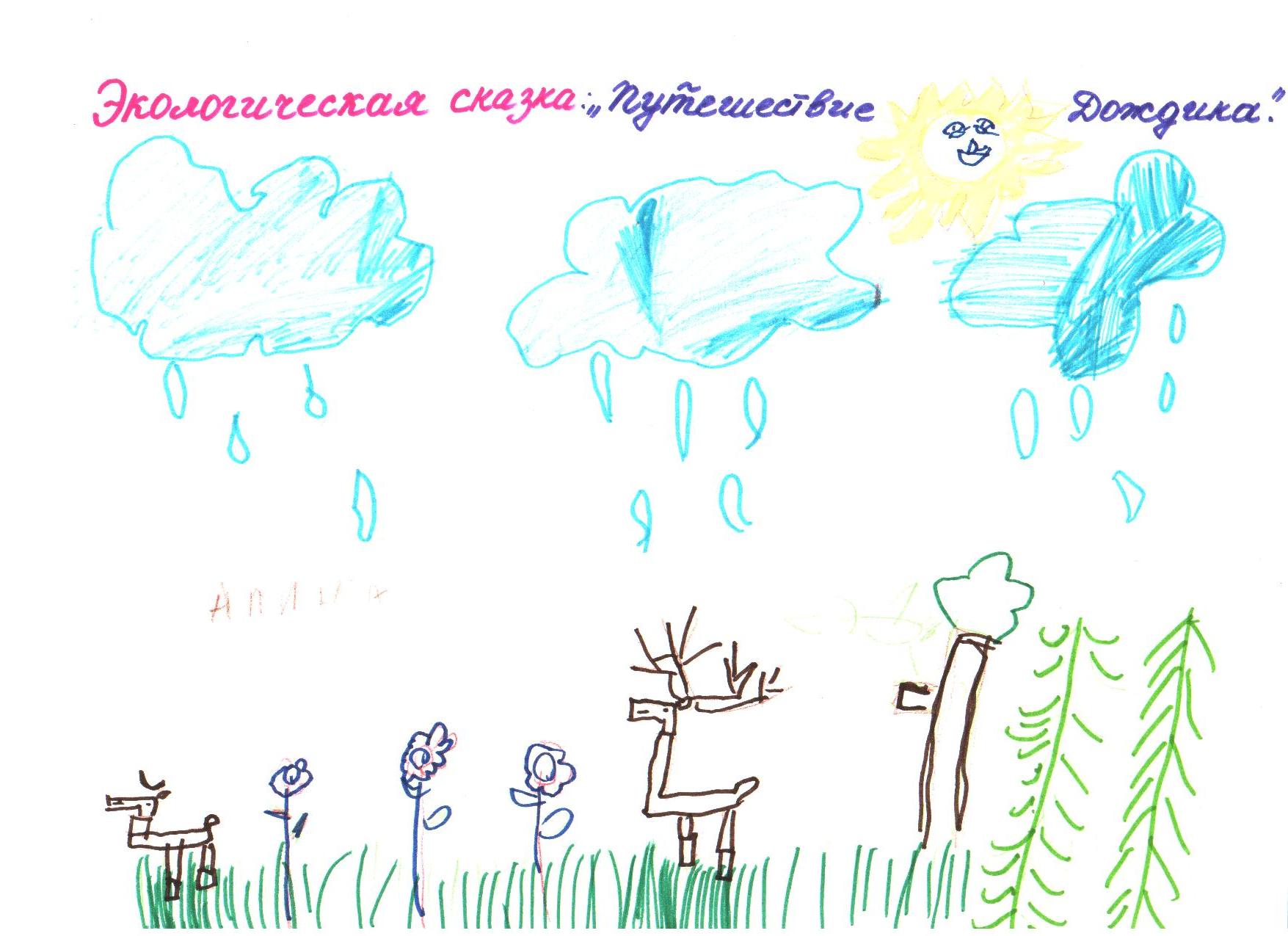 «Сказка про снеговика»авторы   Нарыйана Андросова с мамой Евдокией Егоровной
Однажды дети слепили Снеговик. На голову надели ведро, вместо носа морковку, два уголька для глаз, старый шарф и метлу. Прилетела фея и оживила Снеговика. Снеговик спросил у феи как отблагодарить мне детей? Фея сказала: « Принеси детям елку из леса» и исчезла. Снеговик принес елку и украсил во дворе. Утром дети вышли на улицу и увидели красивую елку. Дети были рады.
Снеговик тоже был доволен, его подарок понравился детям.
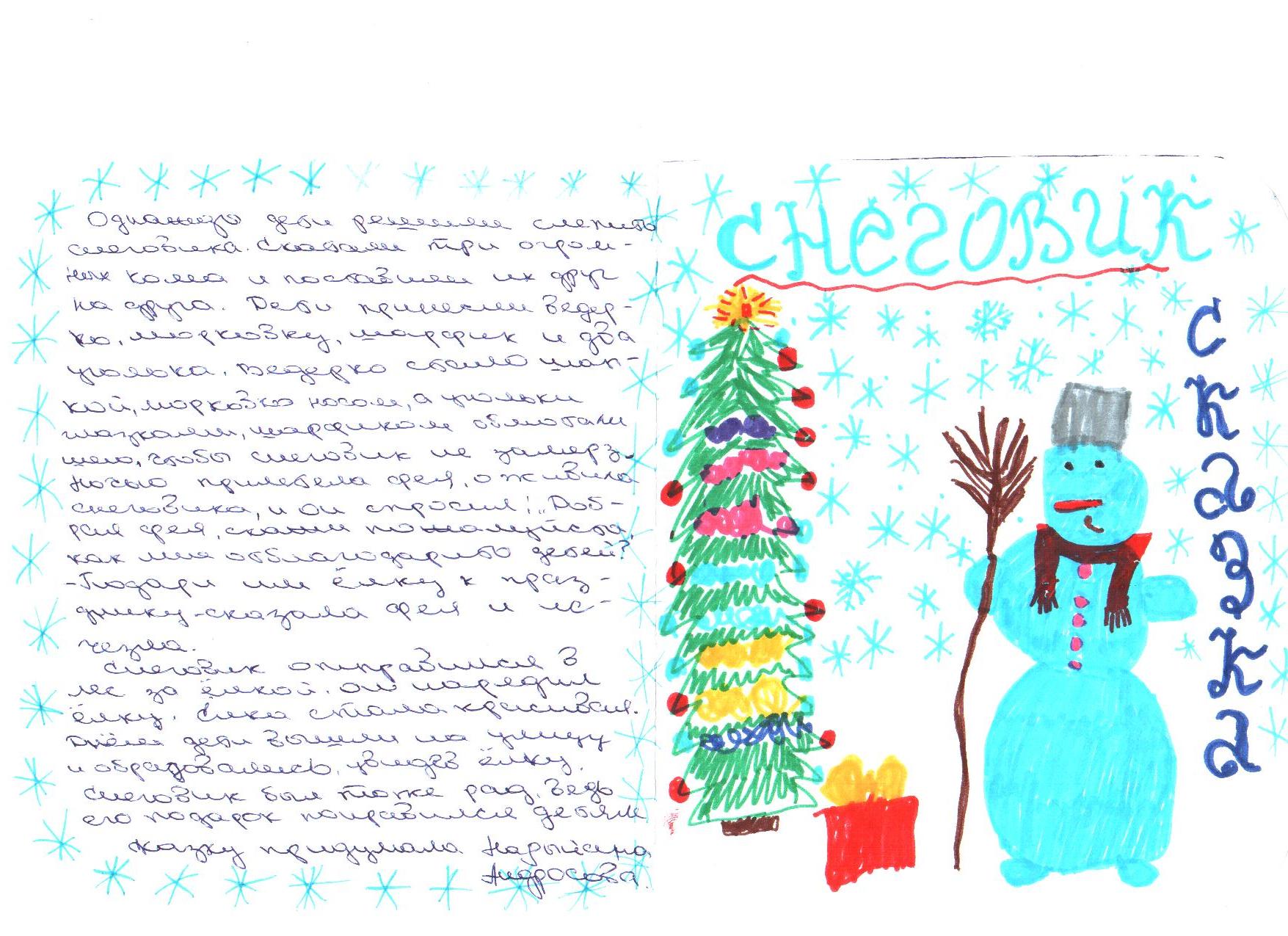 «Жила – была елочка»авторы: Вераника Винокурова с мамой Саргыланой Симовной
Жила-была Елочка в лесу. Однажды люди пришли в лес и срубили большие елки. Маленькая елочка спросила у вороны: « Куда люди увозят елки?». Ворона сказала: « Что их увозят на праздник и украшают их разными гирляндами и игрушками». Елочка мечтала попасть на праздник. На следующий год люди пришли в лес и срубили елочку. Украсили разными игрушками и елочка обрадовалась. Закончился праздник и елочке стало грустно. Весной дети нашли елочку на чердаке и бросили на костер. А елочка сказала: « Зря я мечтала о празднике, лучше росла бы в лесу». Люди берегите и не рубите елочки.
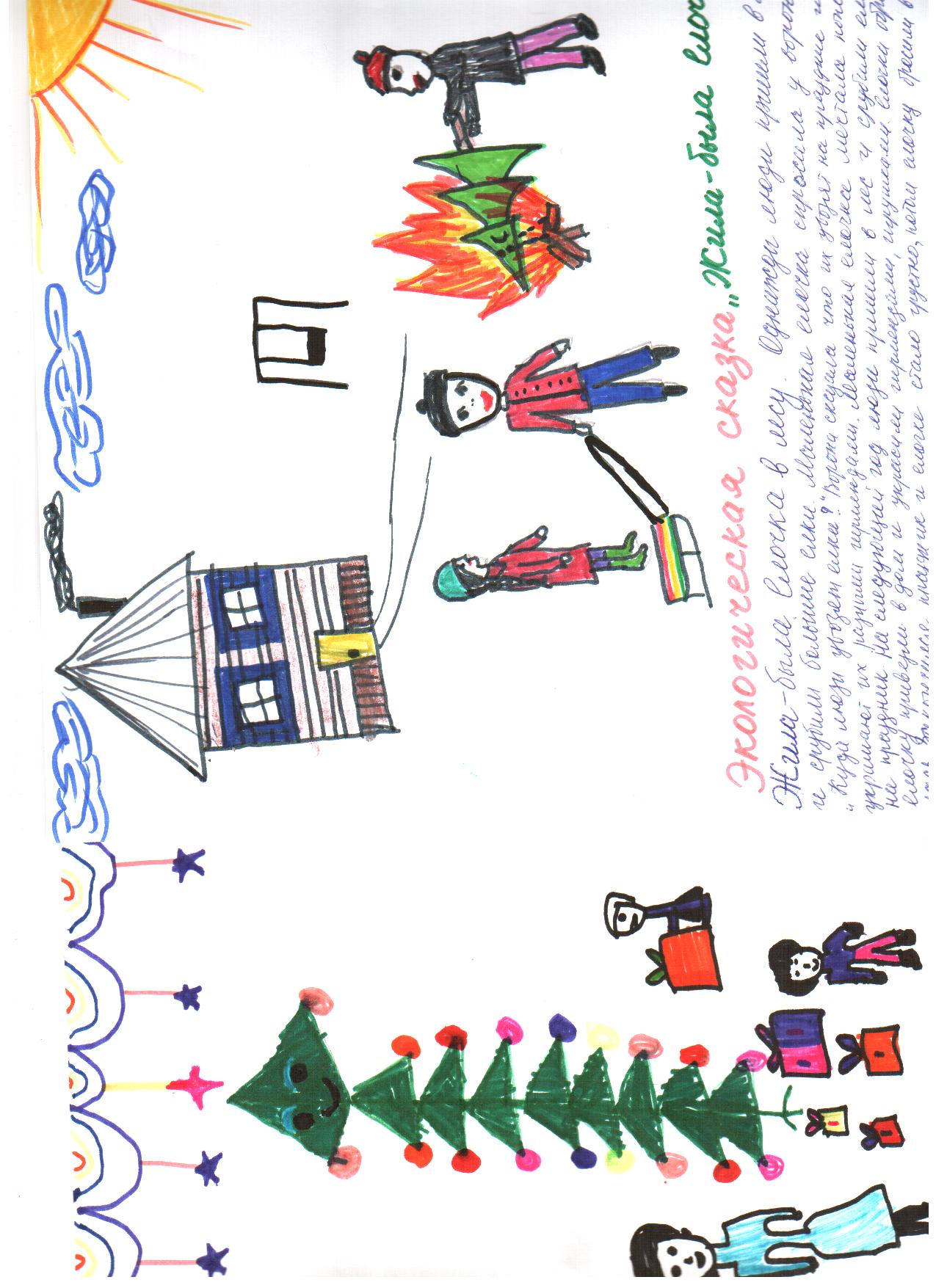 «Моя зеленая планета»авторы: Вася Попов с мамой Марфой Васильевной
Жили люди на планете мамы, папы и их дети. Бросят люди по бумажке планета станет замарашкой. Люди не нужно сорить на планете она ведь жизнь нам дает. Планета такая одна на всем свете давайте ее сбережем.
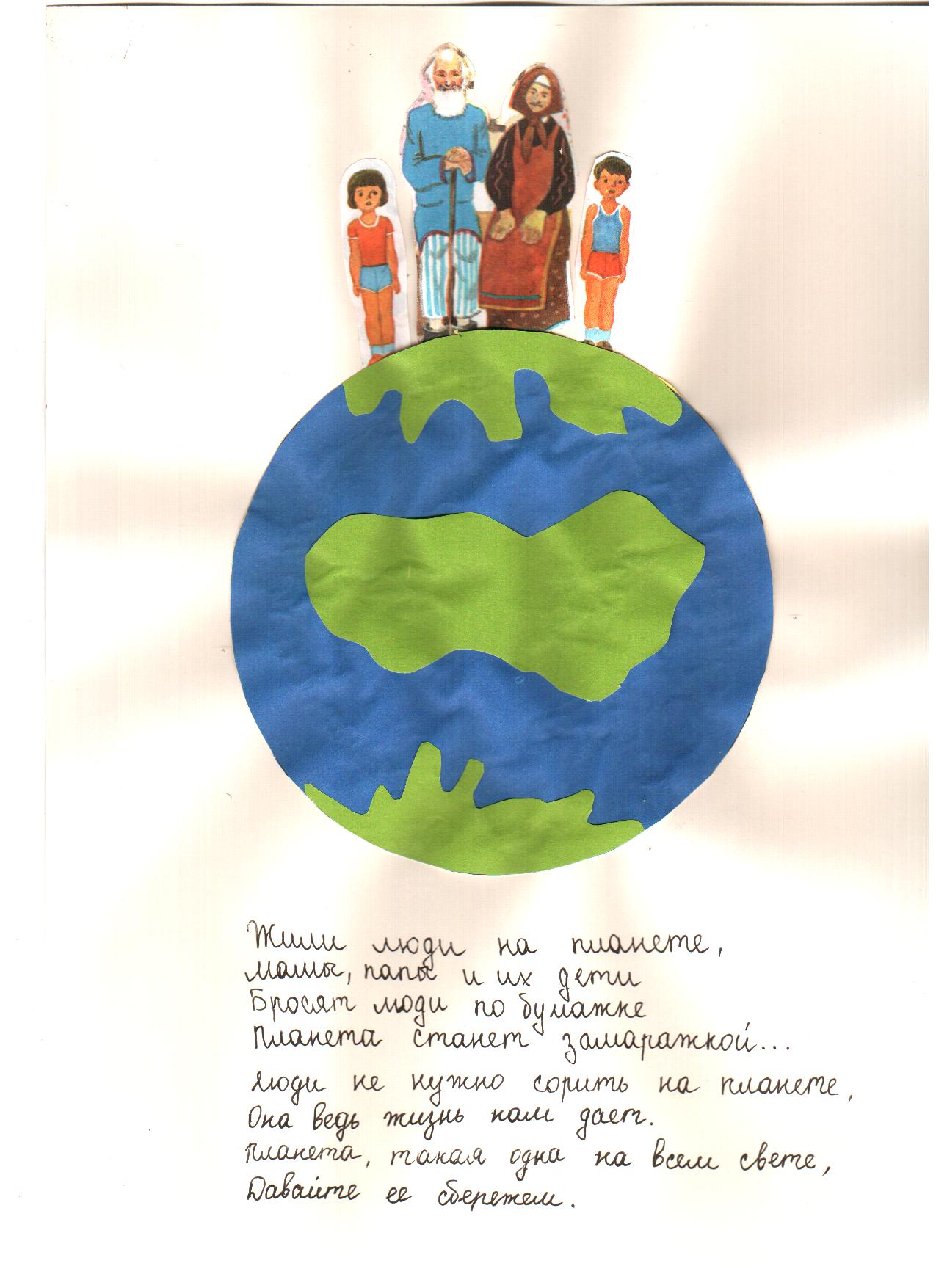 «Как тучка была в пустыне»авторы: Лена Семенова с мамой  Лилией Николаевной
Однажды подул сильный ветер, и Тучку унесло в пустыню. Как тут красиво и тепло подумала Тучка.
Ветер гоняет песок, рисуя разные фигуры, а солнце его нагревает. Прошел месяц, другой Тучке захотелось попить воды, но воды не было. Нет тут голубых озер, зеленых лугов, пения птиц, всплеска рыб в реке. Заплакала Тучка, здесь нет самого главного – воды. Значит, нет растений и животных.
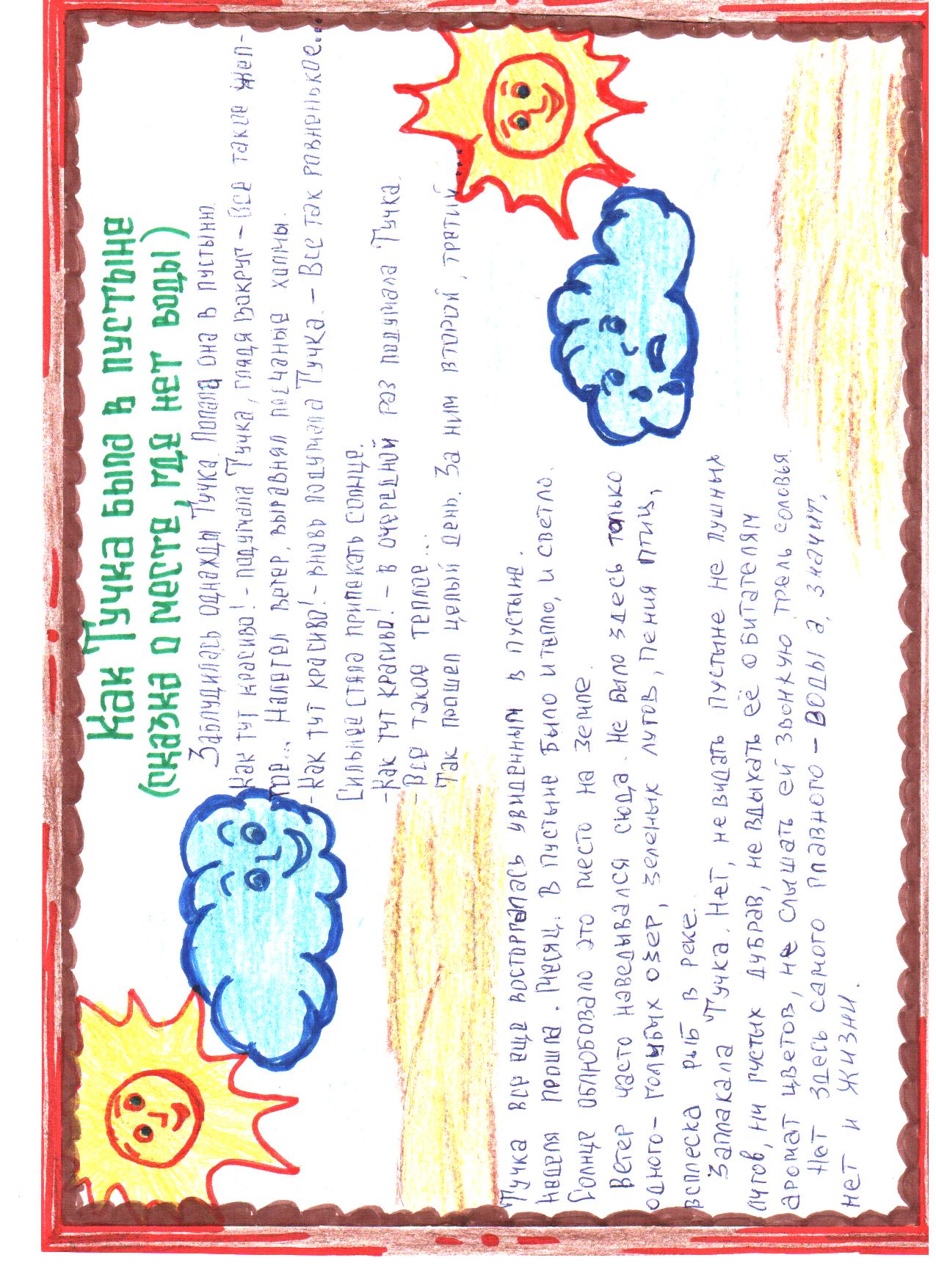 «Сказка про червячков»Авторы: Вова Алексеев с сестрой Нарыйаной
Жил- был дождевой червь его звали Риф. Он жил со своим сестрами и братьями в теплице. Риф и его большая семья копали землю, чтобы растение могли дышать. Однажды Риф со своей семьей ушли из теплицы. Овощи и растение стали вялыми. Потому что черви помогают расти растениям, дают воздух корням, рыхлят почву.
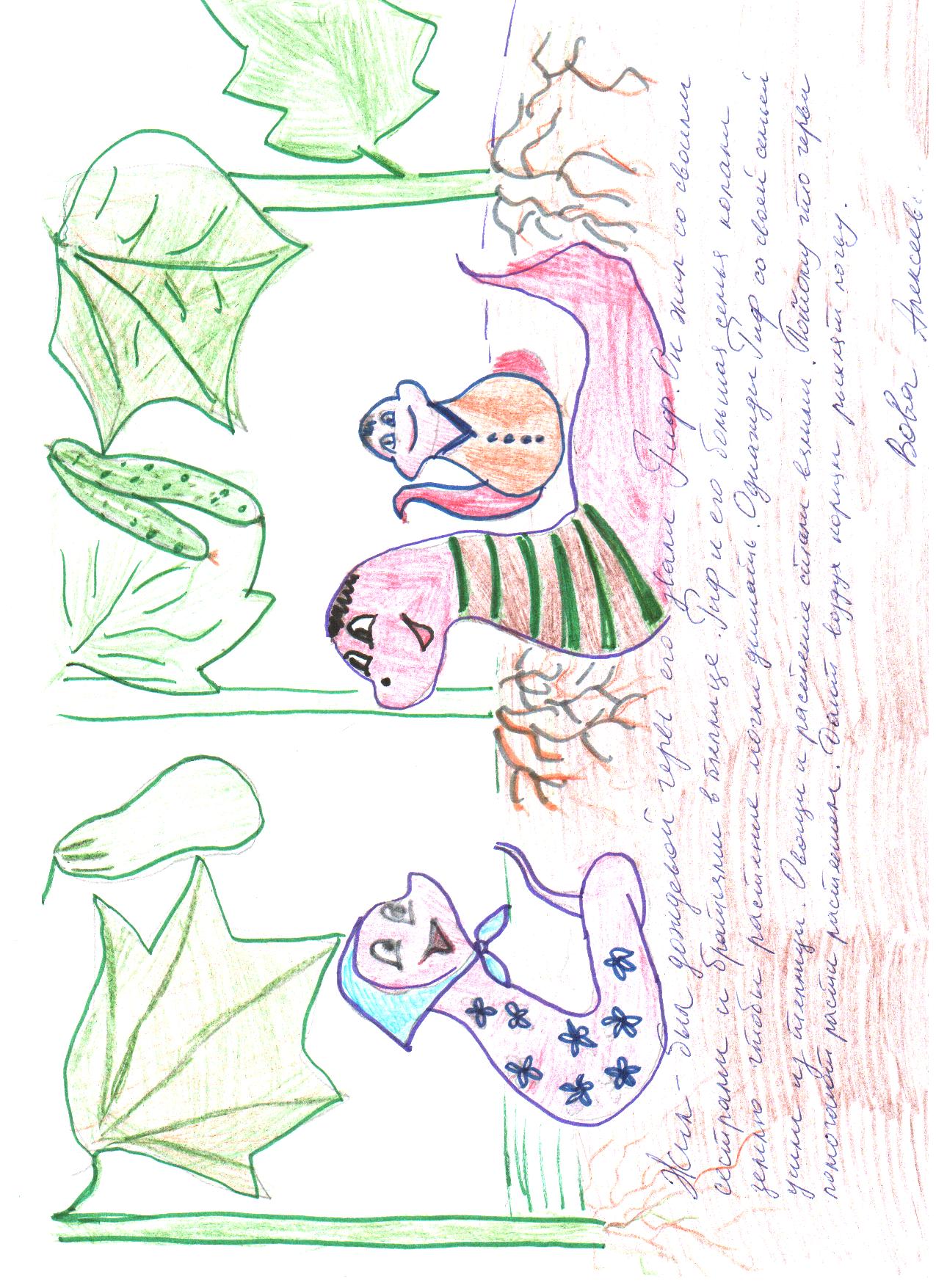 «Колобок» авторы: Софья Стручкова с бабушкой Галиной
Жили – были старик со старухою. Просит старик: «Испеки, старуха, колобок». Испекла бабка Колобок и положила на окошечко постудить. Колобок посмотрел за окошко. А вокруг ни деревца, ни цветочка.  Спрыгнул Колобок и покатился Колобок по тропинке, да что- то к его масленому боку прилипло. Это были фантики от конфет. Внучка деда и бабы очень любила конфеты кушать, а обертки выбрасывала на улицу.
Катится Колобок, а навстречу ему Заяц: «Колобок, Колобок! Я тебя съем! » Как увидел его поближе, удивился, какой он грязный и говорит: «Нет, не стану я тебя есть, пойдем к реке, я тебя отмою».
Вымыл Зайчик Колобка и покатился Колобок дальше, только Заяц его и видел. Катится Колобок, а навстречу ему Волк идет, весь красный – красный!
- Колобок, Колобок! Я тебя съем! – говорит Волк.
- Волк, а почему ты такой красный? – спрашивает Колобок.
- Это потому, что я занесен в «Красную книгу». Нас волков очень мало осталось, и заплакал. Стало жалко его Колобку.
- Не плач, Волчок – красный бочок! Я тебе песенку спою. Спел он песню и покатился дальше.
Катится Колобок, а навстречу ему Медведь, тощий такой, ели ноги передвигает. Колобок остановился и спрашивает :
- Мишка, что с тобой случилось?
- Я наелся меда, а он оказался не экологически чистым. Вот я и заболел. Спел он ему свою песенку, попрощался, покатился дальше.
Катился Колобок по дороге, да ввалился в лужу. Проезжал мимо грузовик и разлил бензин на дороге. Бедный наш Колобок еле выбрался из лужи. Расплакался, глазки от бензина болят, ничего не видят. Бежала мимо Лиса удивилась: «А ты кто такой? »
- Да я же Колобок - румяный бок!
Лиса как засмеется: «Да какой же ты румяный бок? Ты Колобок – грязный бок. Уж как я колобков люблю кушать, но такого мне не хочется есть! ».  Лиса пожалела Колобка, позвонила в лесную больницу к доктору Айболиту. Узнали о беде Колобка дед и баба. Уж они так огорчились и поняли, что все лесные беды исходят от человека. Стали они следить, чтоб никто в лесу не выбрасывал мусор, не шумел и не пугал птиц, подружились с лесными жителями. Стали все вместе жить – поживать и до сих пор живут в мире и согласии с природой.
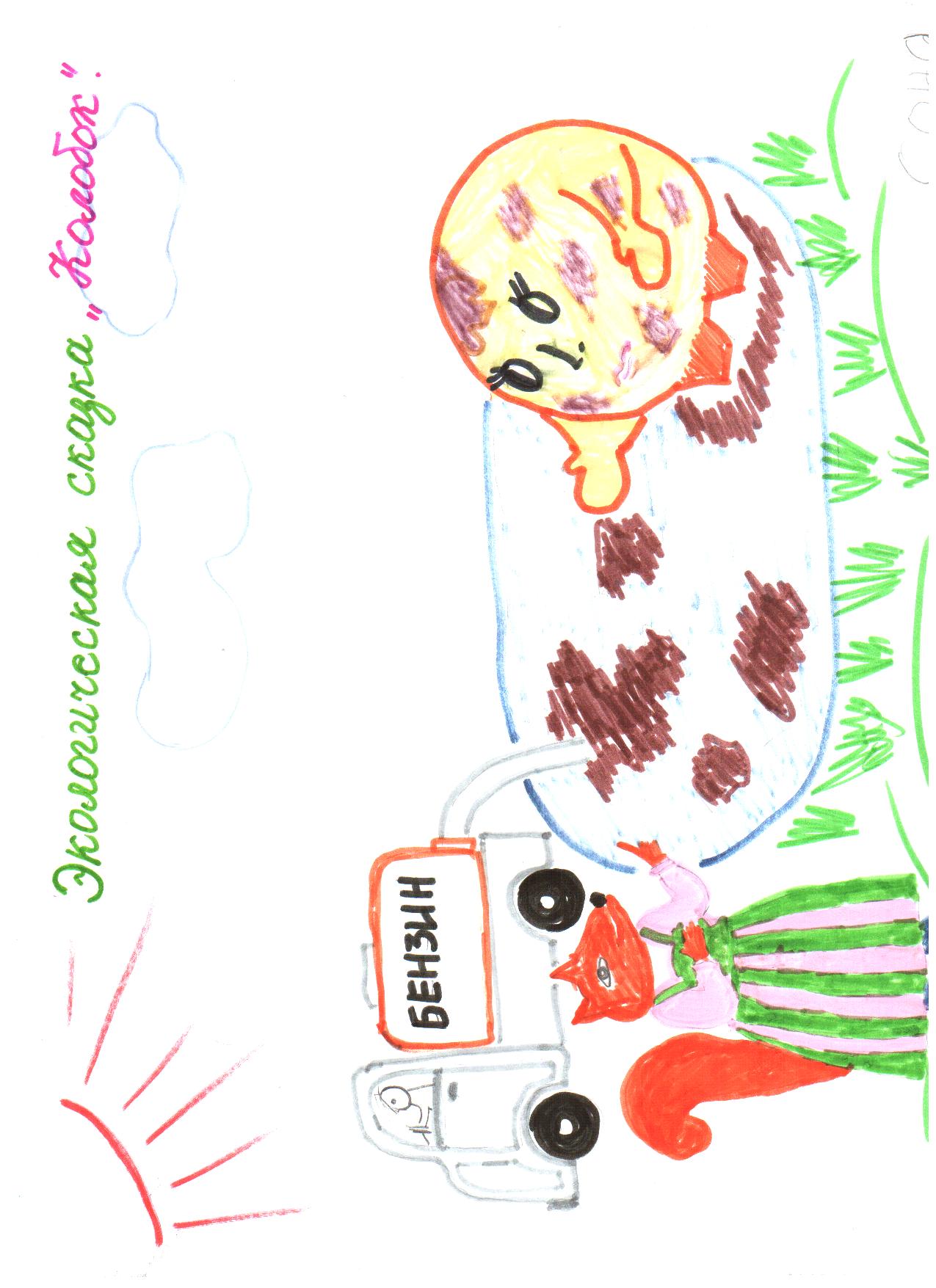 «Теремок»авторы: Нина Тимофеева с мамой Снежаной Борисовной
В чистом поле стоит теремок. Он не низок, не высок. Теремок наш для всех открыт. Кто обижен, иль избит. Собрались в нем звери, птицы и насекомые. Пожить решили,  и подумать, как им бороться с этой жизненной несправедливостью. Ведь если их не беречь, они все погибнут.
Я муравей – полезен для роста деревьев.
Я лягушка – уничтожаю большое количество вредных личинок.
Я синица – уничтожаю вредных насекомых.
Я лисица – питаюсь грызунами.
Ведь от нас, от всех есть большая польза.
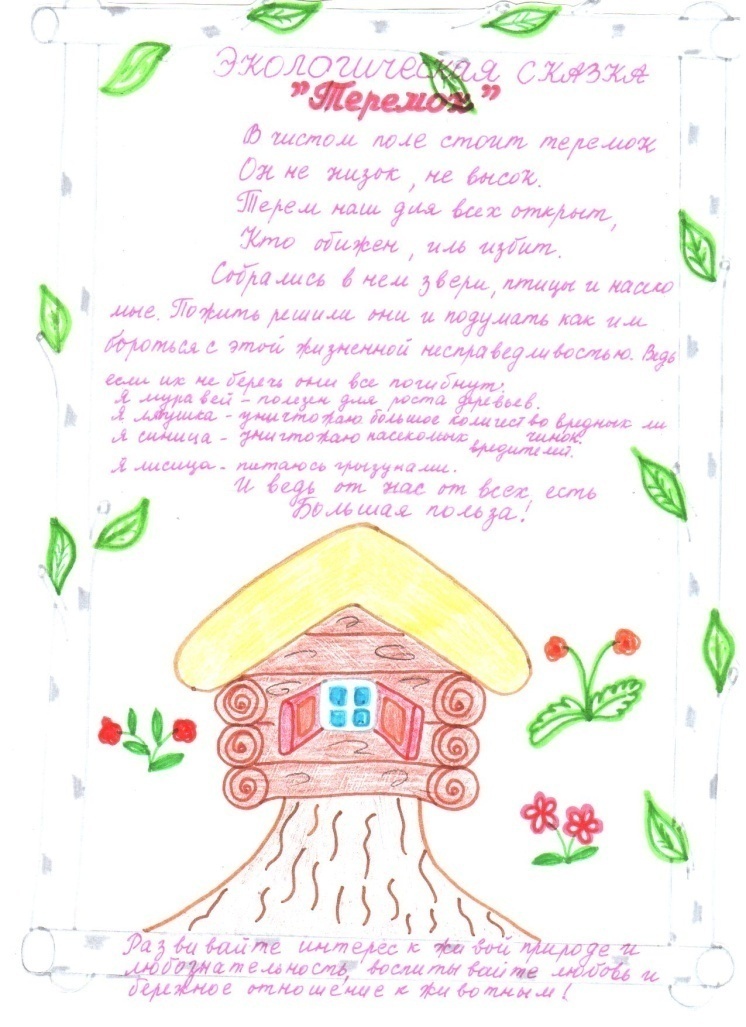 «Лисичка лягушонок»авторы: Лиза Павлова с мамой Марией Васильевной
Однажды лисичка пошла на речку  погулять.  Вдруг она услышала , чей- то плачь. Это плакал лягушонок. 
Лисичка спросила: « Почему ты плачешь? 
А лягушонок ответил: « Мой прекрасный домик превратился в помои. Люди, которые отдыхают на берегу реки, засоряют мой дом и теперь мне негде жить. Лисичка стало очень жалко лягушонка. 
Она позвала своих лесных друзей на помощь  и они дружно собрали мусор с берегов и воды. Потом они развесили везде памятные таблички с просьбой не засорять природу.
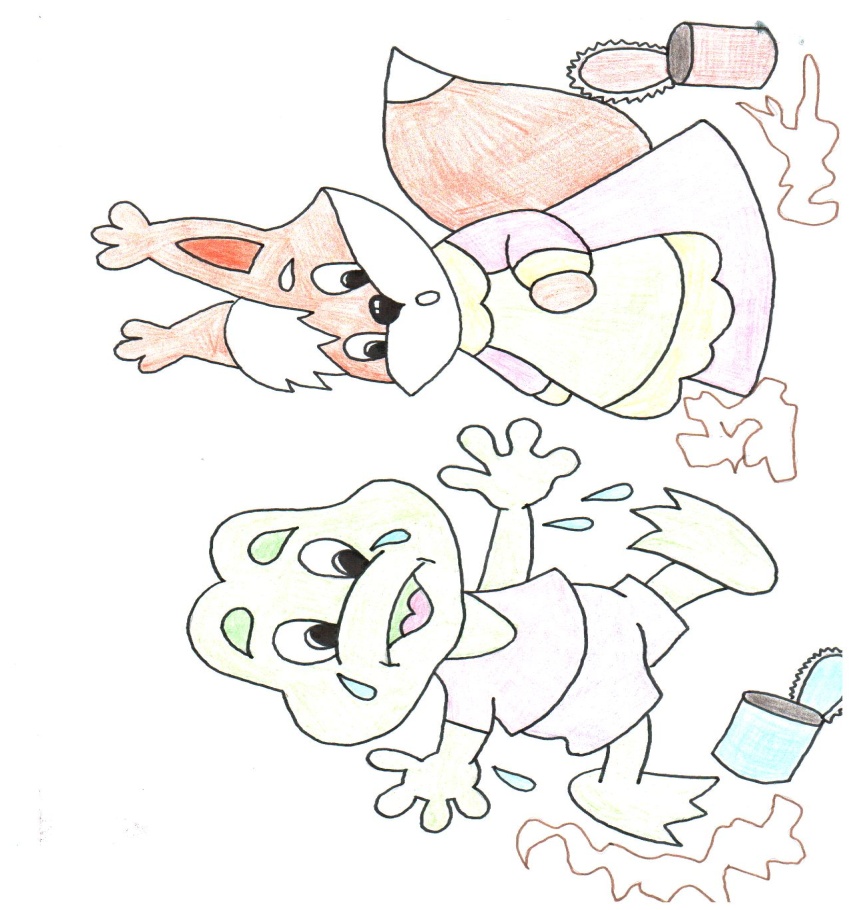 Пройдет время, вырастут наши дети, научатся беречь и любить природу, чтобы сохранить её для последующих поколений!
Всё хорошее в людях — из детства!
Как истоки добра пробудить?
Прикоснуться к природе всем сердцем:
Удивиться, узнать, полюбить!
Мы хотим, чтоб земля расцветала,
И росли, как цветы, малыши,
Чтоб для них экология стала
Не наукой, а частью души!